?
COMO PROCURAR ARTIGOS CIENTÍFICOS
M.Sc. Laise de Moraes
laise.moraes@fiocruz.br



2024
Periódicos CAPES
Biblioteca virtual criada em 2000 para democratizar o acesso ao conhecimento científico no país
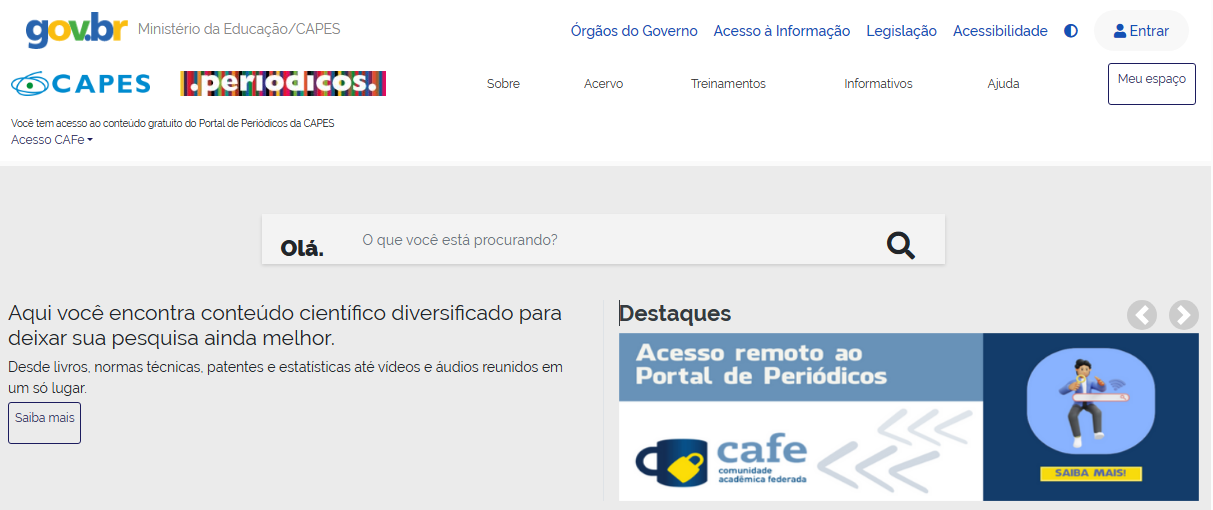 Periódicos CAPES
Para acessar, é necessário estar conectada à rede Eduroam
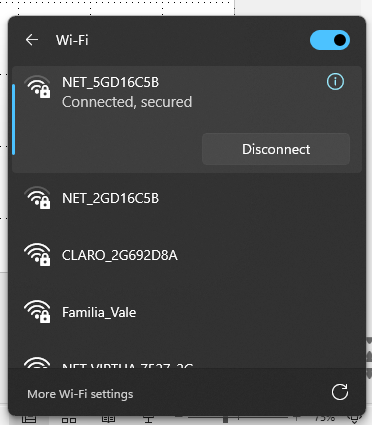 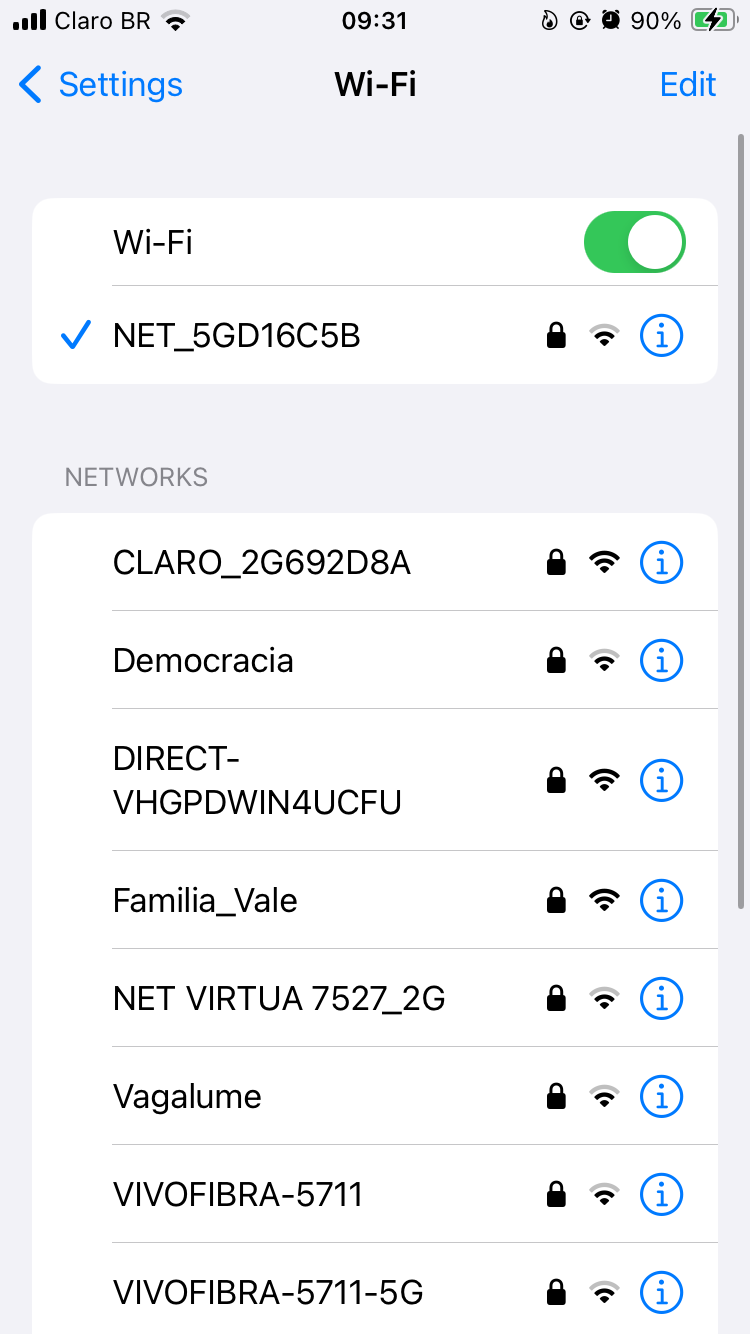 Eduroam
Eduroam
Periódicos CAPES
Acessar: https://www.periodicos.capes.gov.br/
Clicar em Acesso CAFe
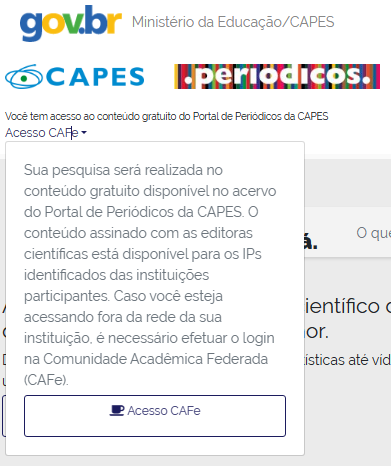 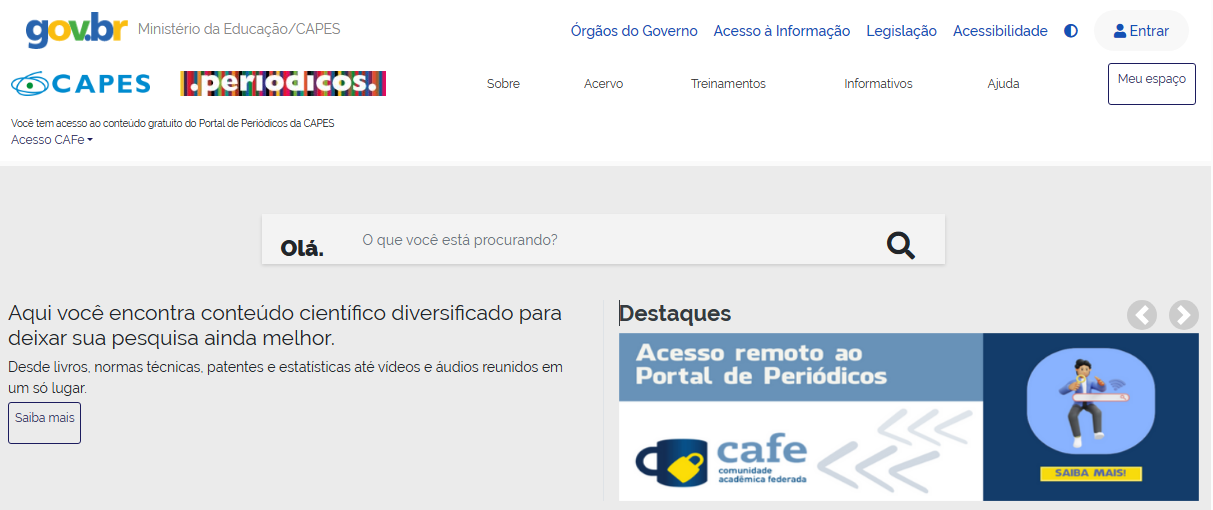 Periódicos CAPES
Pesquisar “bahiana”
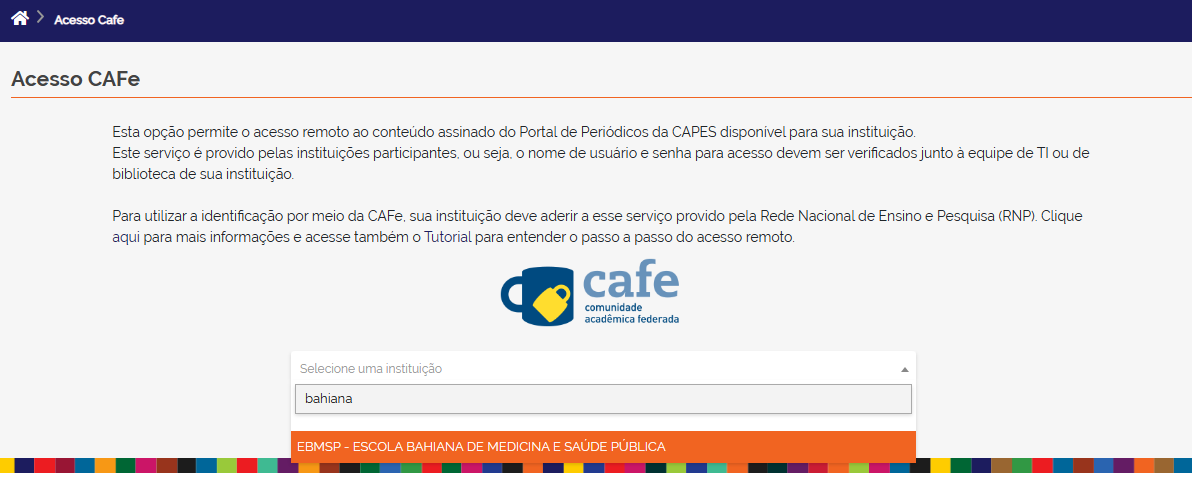 Periódicos CAPES
Digitar usuário e senha do seu e-mail institucional
Clicar em Login
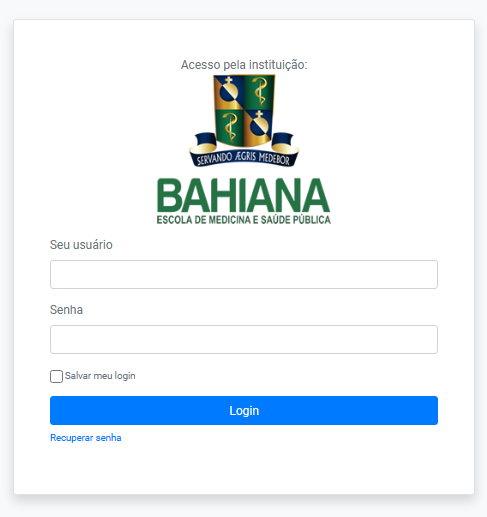 Periódicos CAPES
Pesquisar “bahiana”
Clicar em Enviar
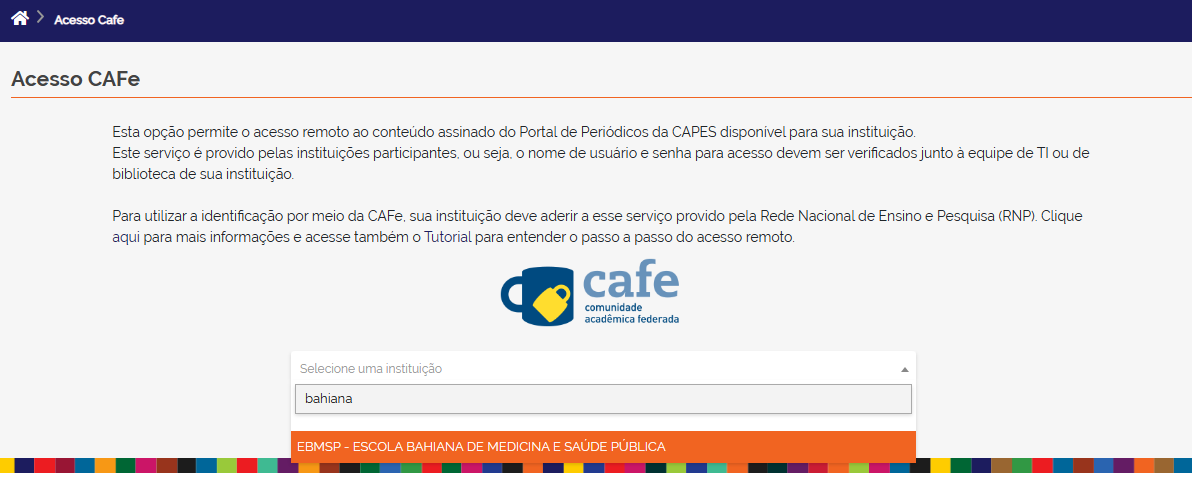 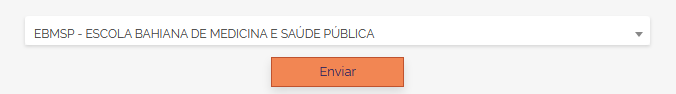 Periódicos CAPES
No topo da página vai ficar “Você está acessando esse portal por: EBMSP”





Para buscar artigo ir em Acervo – Buscar assunto
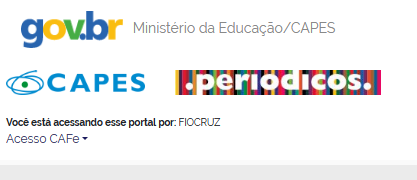 EBMSP
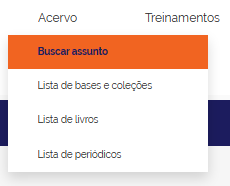 Periódicos CAPES
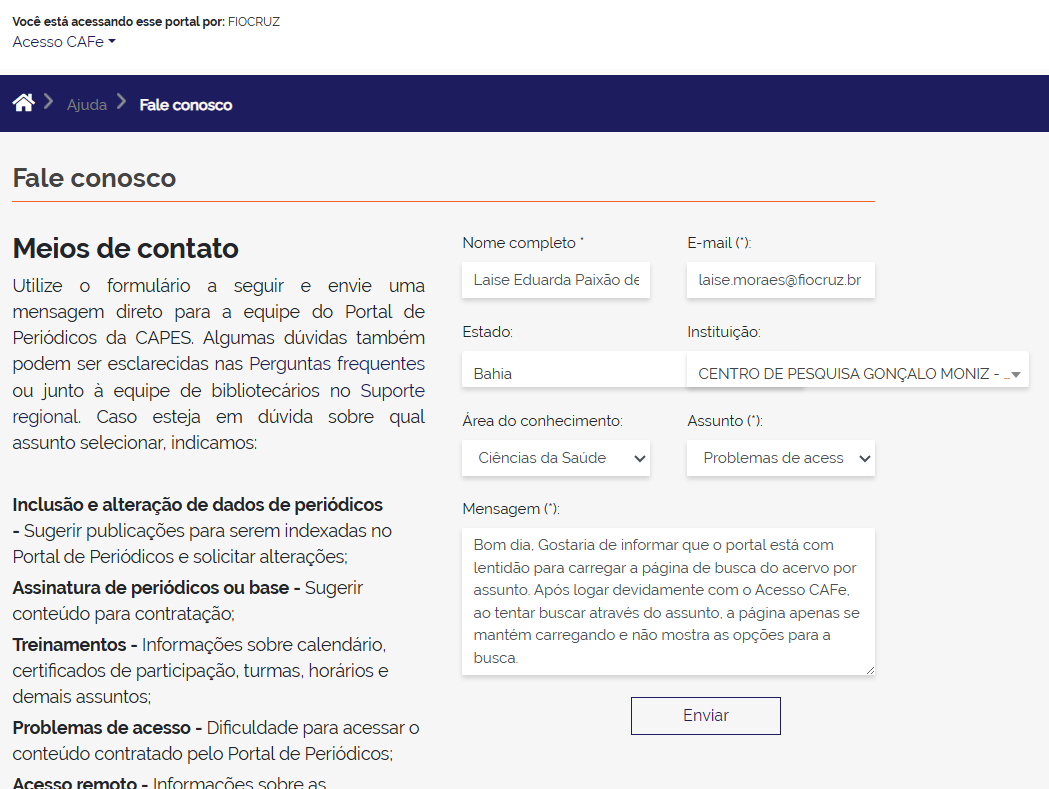 NCBI PubMed
Base de dados de acesso público da Biblioteca Nacional de Medicina dos EUA.
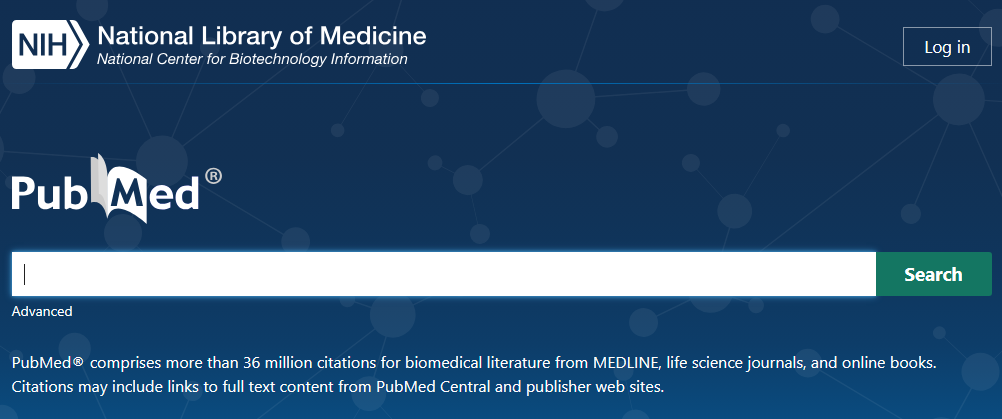 NCBI PubMed
Acessar: https://pubmed.ncbi.nlm.nih.gov/
Escrever os termos que deseja buscar e clicar em Search
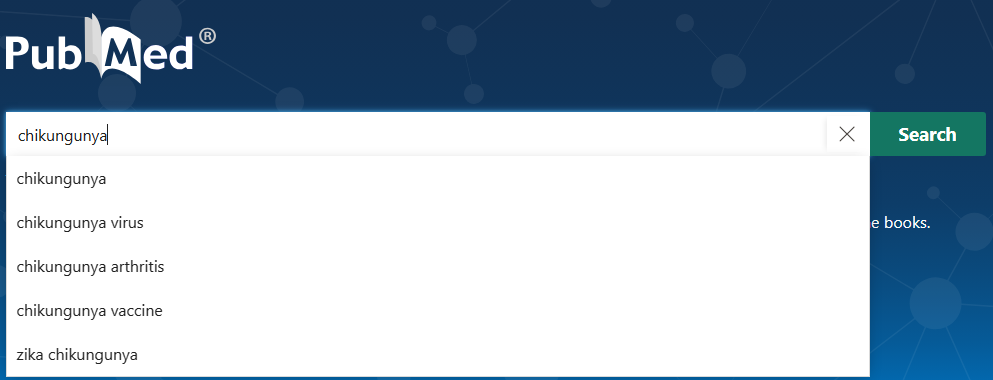 NCBI PubMed
Explorar os filtros e ferramentas, caso pertinente
Clicar no título do artigo desejado
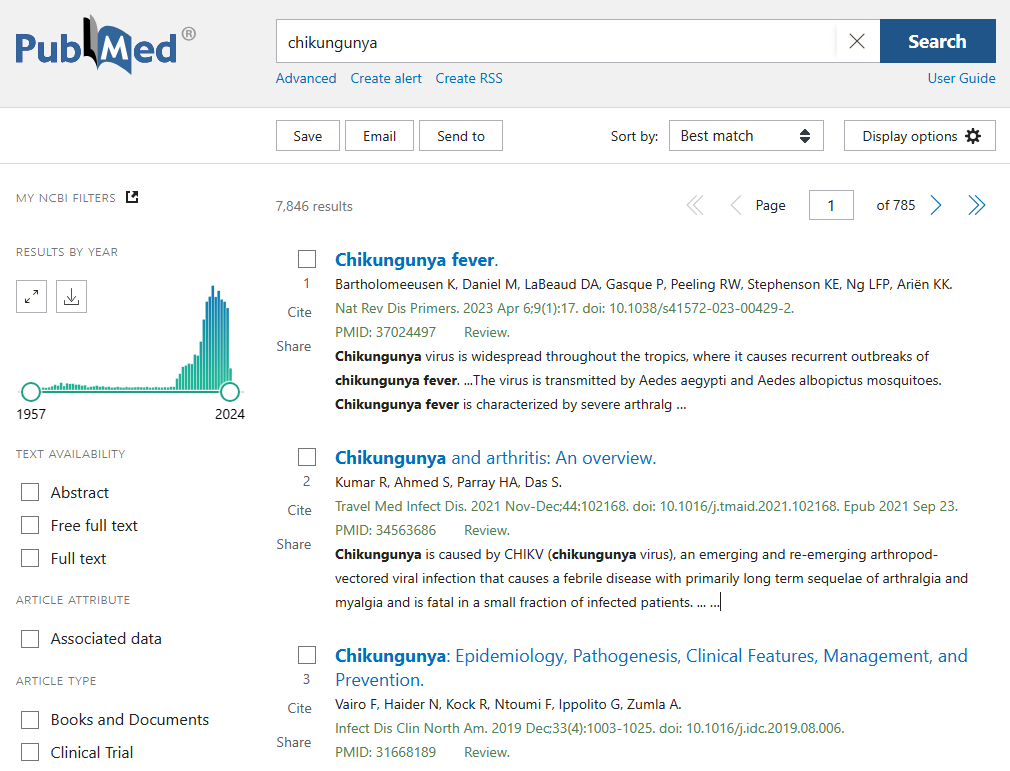 NCBI PubMed
Alguns artigos redirecionam apenas para a página da revista de publicação, e outros, podem ter disponível no próprio PubMed como PMC
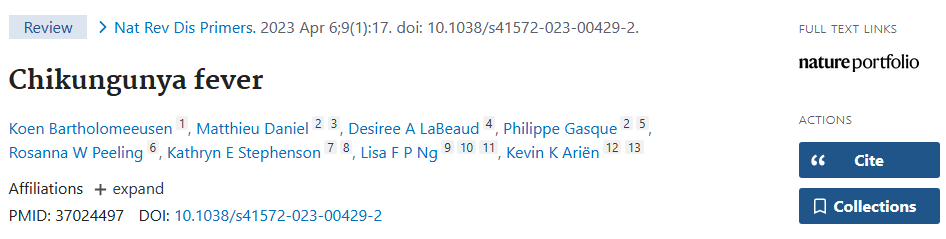 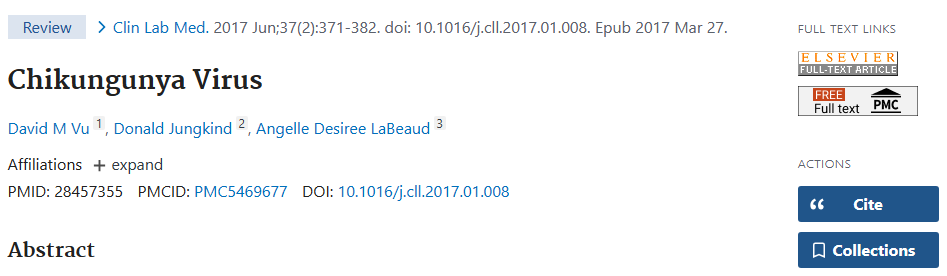 NCBI PubMed
Quando disponível via PMC, o texto completo também pode ser baixado em PDF
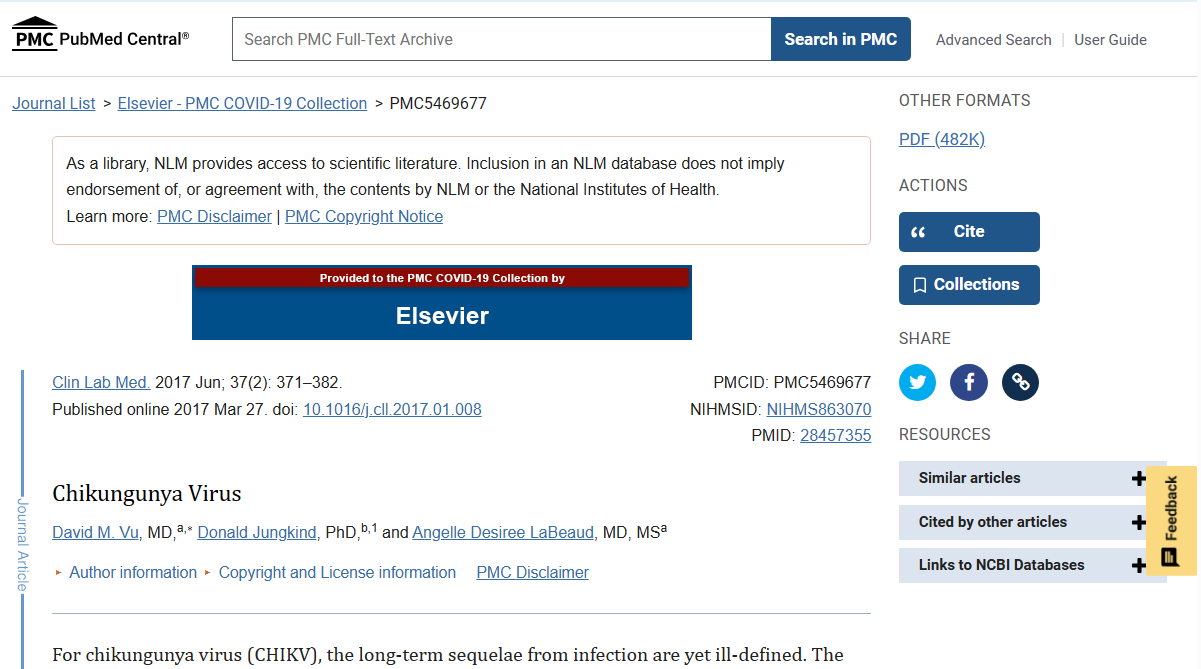 SciELO e LILACS
Bibliotecas digitais brasileiras e da América Latina
https://www.scielo.br/
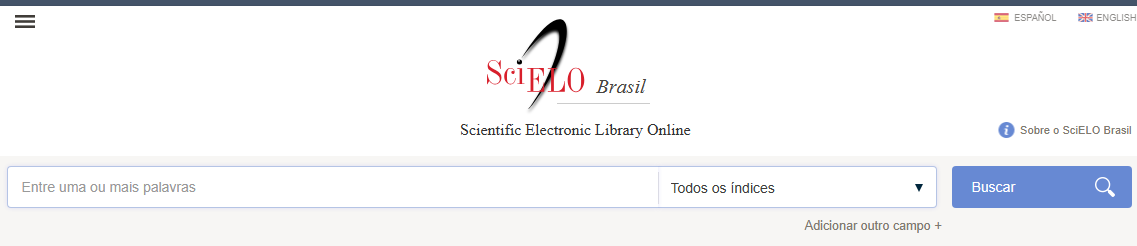 https://lilacs.bvsalud.org/
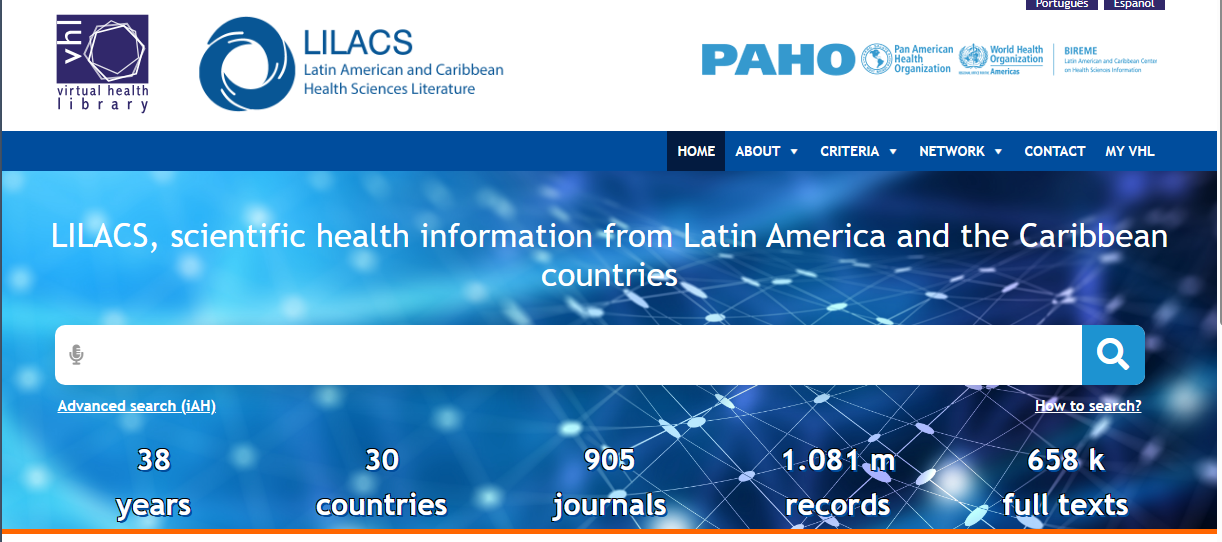 SciELO e LILACS
Busca similar à logica aplicada ao PubMed
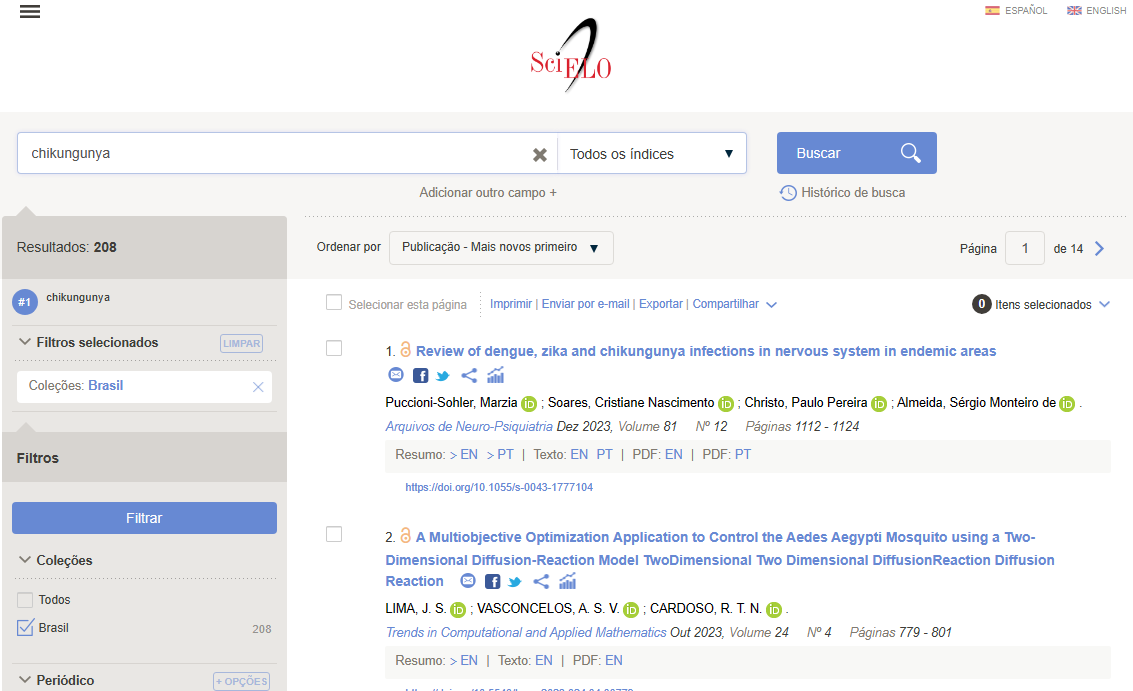 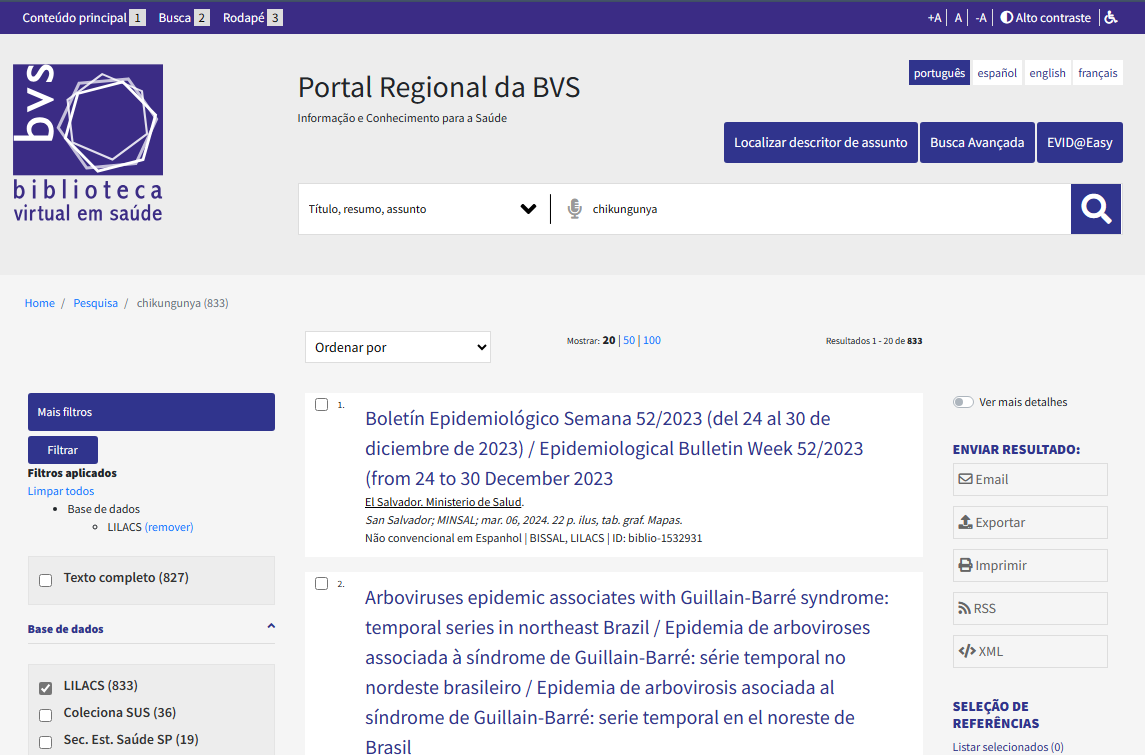 ResearchGate
Uma “Rede Social” para pesquisadores, com recursos de compartilhamento de publicações, fóruns, emprego, etc.
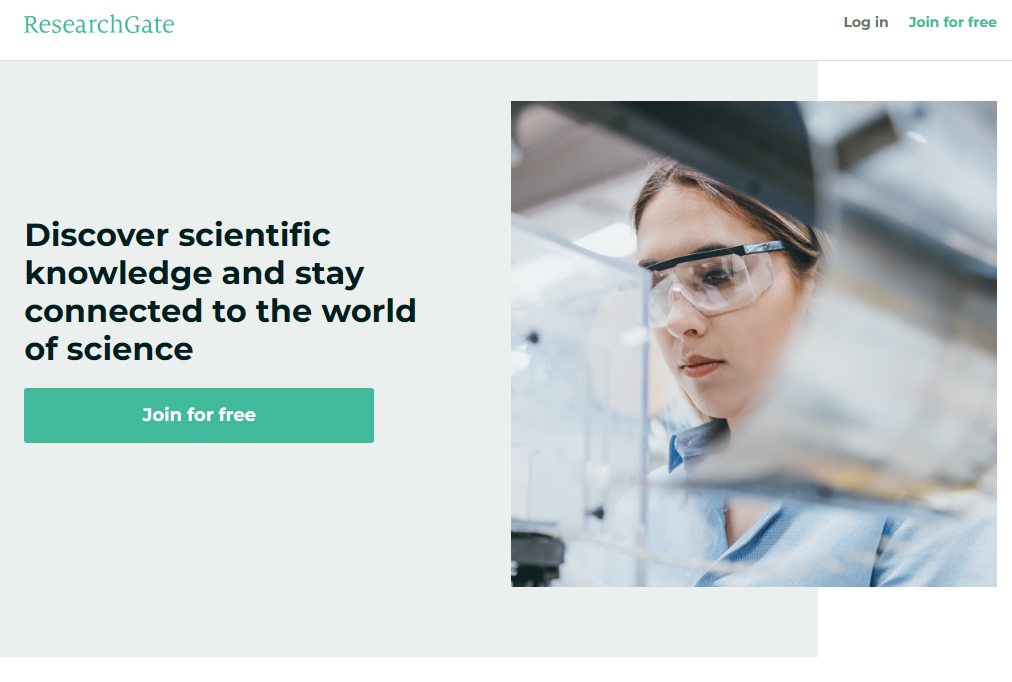 ResearchGate
Acessar: https://www.researchgate.net/
Escrever os termos que deseja buscar e clicar na lupa
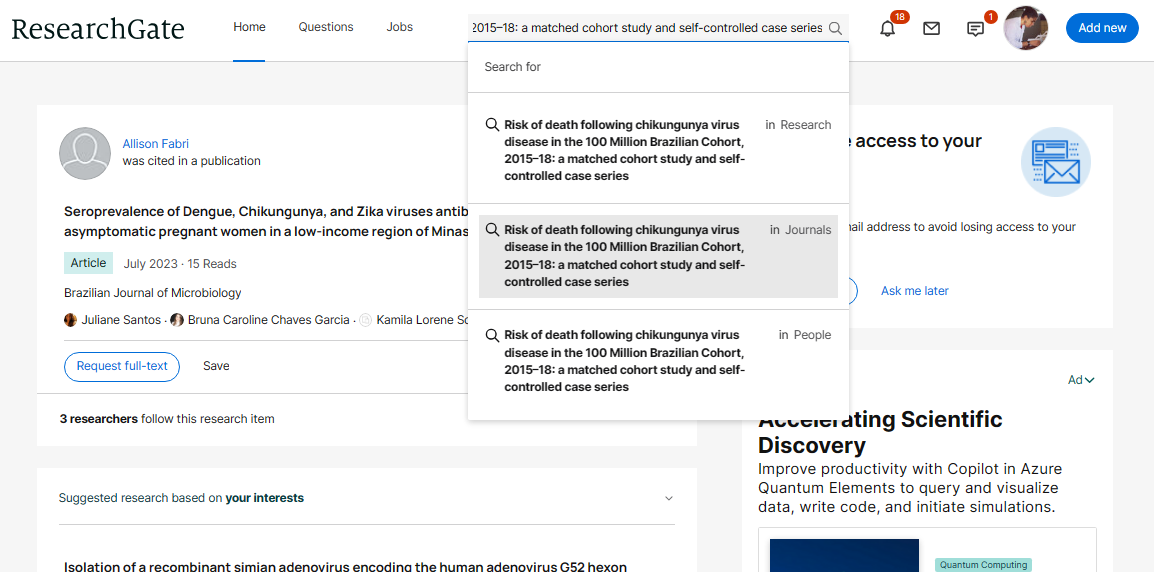 ResearchGate
Para revistas de acesso aberto, o artigo já aparece com a opção Download
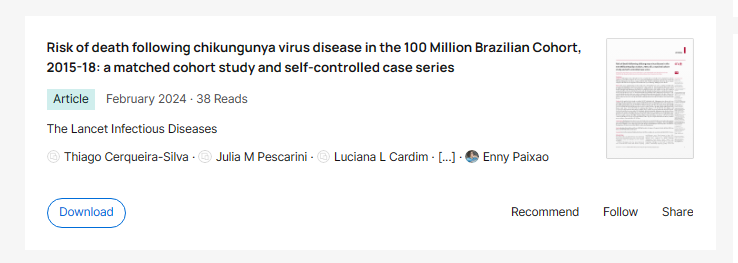 ResearchGate
O ResearchGate permite solicitar o texto clicando em Request full-text. Você pode personalizar a mensagem para o autor e para enviar, clicar em Send
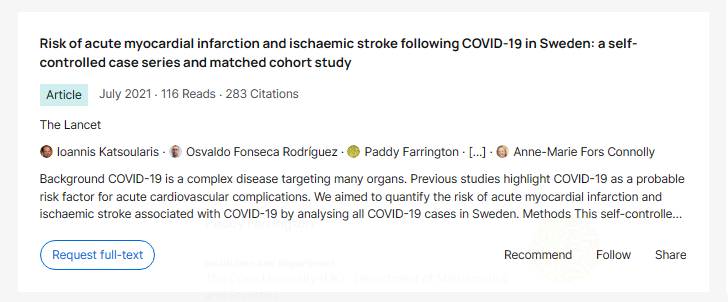 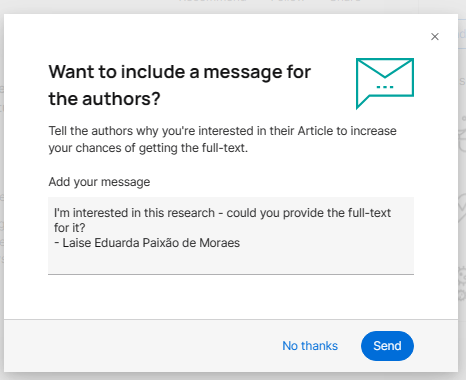 Contato com o autor
Toda publicação científica tem a informação do autor para contato
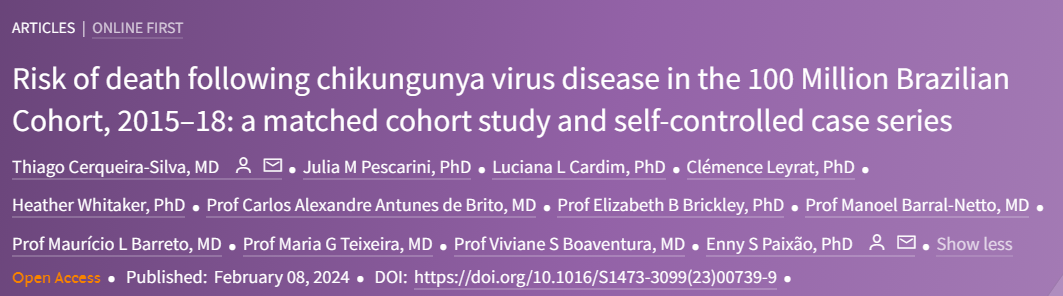 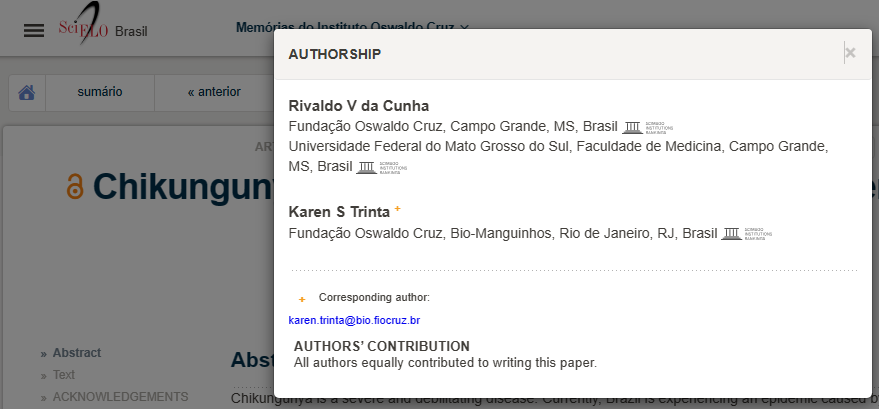 ?
COMO PROCURAR ARTIGOS CIENTÍFICOS
M.Sc. Laise de Moraes
laise.moraes@fiocruz.br



2024